Jeroboam’s Apostasy
[Speaker Notes: In our daily Bible reading program we finished studying Ecclesiastes.  Solomon was faithful until he was old marrying foreign women, God raised up adversaries against him which included Jeroboam.  God promised to give Jeroboam 10 tribes and that his kingdom would endure if he was faithful (1 Kings 12).  Solomono’s son Rehoboam was unwise in taking the advice of his peers instead of his elders and Israel rebelled against him and only Judah & Benjamin followed Rehoboam.  Rehoboam musters 180,000 soldiers to defeat Jeroboam and have his kingdom restored and God says no.]
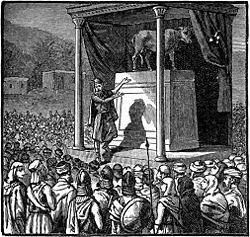 [Speaker Notes: Read 1 Kings 12:25-33.  Jeroboam has an irrational fear that the people would go to Jerusalem and kill him rather than trust in God, obey His will, and his kingdom would be blessed.He wanted to make worship convenient for the people but it was self serving and sinful.]
[Speaker Notes: 1 Kings 13:33]
[Speaker Notes: Lev. 23:34]